Воспитание ценностного отношения  к русскому литературному языку посредством обогащения читательского опыта в условиях ДОУ и семьи
Дошкольники очень восприимчивы к слову, все быстро запоминают и воспроизводят: у них активно «работает» непроизвольная память, т.е. они запоминают все буквально, даже не желая того.
 
Дети  осваивают  родной  язык,  подражая  разговорной  речи  взрослых.  Современный ребенок мало времени проводит в обществе взрослых (все больше за компьютером или у телевизора), редко слышит рассказы и сказки из уст родителей. Вследствие этого возникают проблемы, с которыми сталкиваются  и родители, и воспитатели, ставя перед собой задачу развития речи дошкольника.
Многих трудностей можно избежать, если систематически заниматься речевым развитием дошкольников. Особое место в этом процессе отводится использованию художественных текстов:   потешек, колыбельных песен, сказок, детских стихов, пословиц и поговорок и т.д. Известно, что художественная литература - это и волшебный мир, в который с удовольствием погружается ребенок, и источник информации об окружающем мире, и необходимое условие нормального речевого развития.Читайте ребенку, начиная с раннего возраста.Колыбельные песни и  потешки - бесценный материал, который позволяет ребенку «почувствовать» язык, ощутить его мелодичность и ритм, проникнуться народным духом, очистить свою речь от сленговых словечек. Колыбельные и потешки обогащают словарь и кругозор детей, обучают образовывать однокоренные слова (например, котя, котенька, коток; коза, козонька и т.д.), позволяют запоминать слова , формы слов и словосочетаний. Положительная эмоциональная окраска колыбельных песен и потешек делает освоение речи более успешным; повторяющиеся звукосочетания, фразы, звукоподражания развивают фонематический слух.
Залогом успешной работы с детьми является неоднократное повторение одного и того же текста. Это необходимо для того, чтобы они воспринимали этот текст как старого знакомого.         После многократного повторения текста, когда дети хорошо овладеют его содержанием, необходимо проводить работу по ответам на вопросы по тексту. Вопросы должны быть направлены на развитие поэтического слуха дошкольника, умения находить в небольшом тексте художественно-выразительные средства (эпитеты, сравнения, метафоры и др.), выделять предмет из ряда подобных. Необходимость отвечать на вопросы не только развивает речь ребенка, делает ее образной, художественной, но и помогает сделать процесс восприятия художественной литературы осмысленным.
Как правильно читать детям1. Читайте детям вслух регулярно!Оптимальный вариант - читать ежедневно, не менее 10-15 минут подряд.2. Организуйте процесс правильно!Важно, чтобы ребенку во время чтения (да и вам, конечно) было удобно; освещение должно быть яркое, но не слепящее; следует исключить отвлекающие моменты, и конечно — читать в удобное и подходящее для этого время. 3. Рационально выбирайте книги!Книги должны быть яркие и красивые, хотя чем старше становится ребенок, тем меньше следует читать книги с картинками, чтобы малыш научился включать собственную фантазию. Выбирайте разные литературные произведения, чтобы познакомить ребенка со всем многообразием жанров и авторов.4. Проведите предварительную подготовку!Перед чтением дайте ребенку книгу в руки: пусть он ее полистает, посмотрит картинки, предположит или догадается, о чем она.  Правильный настрой на чтение обеспечит хорошее восприятие.
5. Читайте выразительно! При чтении вслух используйте все свое актерское мастерство: мимику, жесты, различные интонации, следите за четкостью произношения, эмоциональностью. Читайте медленнее, чем обычно говорите. 6. Поясняйте и отвечайте!Разъясняйте значение незнакомых слов, рассказывайте немного о непонятных ребенку героях (если он еще не сталкивался с ними раньше); отвечайте на вопросы, связанные с пониманием текста.7. Обсуждайте!После окончания чтения обязательно интересуйтесь мнением ребенка: понравилось ли ему? что именно понравилось и почему? кто из героев больше всех понравился? Задавайте как можно больше вопросов, начинающихся с "что", "когда", "где" и "почему"? Что чувствовали герои, и правильно ли они поступали. Это поможет ребенку научиться сопереживать, а также оценивать свои собственные поступки со стороны.8. Вспоминайте!Очень полезным упражнением для развития памяти будет время от времени вспоминать прочитанное. Предлагайте ребенку нарисовать рисунок на тему прочитанного произведения — например, героя, который больше всего понравился. Или пусть близкие родственники — дедушки и бабушки - почаще просят малыша пересказать прочитанное; это будет способствовать не только развитию памяти, но и устной речи.9. Подбирайте книги с учетом возрастных потребностей детей и их жизненного опыта.
Группа детей раннего возраста. В возрасте до 2-х лет играют большую роль иллюстрации - зрительные образы и слова постепенно становятся для малыша одним целым, а это уже основа развития наглядно-образного мышления. Рисунки из первых книжек помогают формировать у ребенка точное представление о мире, в который он пришел. Вот почему книжки для этого возраста должны быть хорошо иллюстрированы. А взрослым необходимо помочь ребенку соединить картинку и текст воедино. При покупке самой книги или сборника сказок и стихов обратите внимание на их художественное оформление. Книги для малышей должны содержать минимум текста, с простой и понятной лексикой, простыми, понятными и однозначными героями и максимум иллюстраций. Самое главное требование к рисункам в книгах для маленьких детей - чтобы картинка была крупной, красочной, живописной, а главное - понятной малышу.
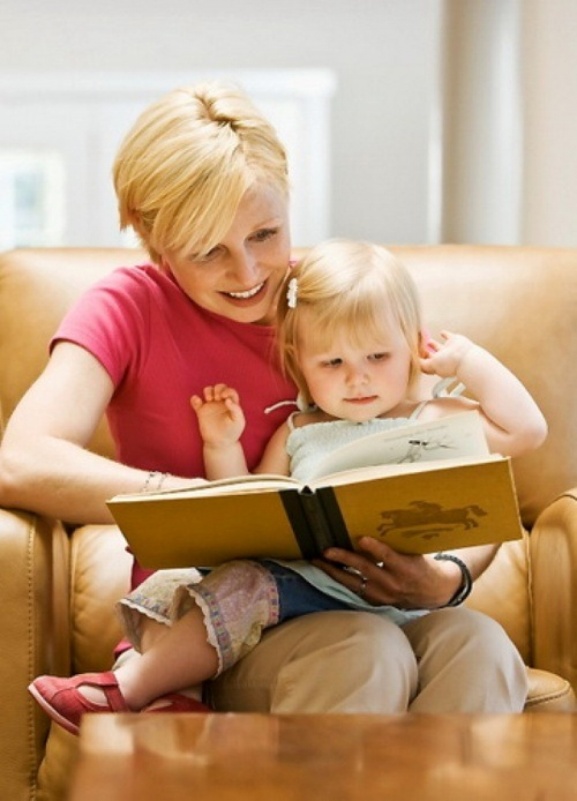 Список  литературы для детей от года до 2 лет. Приучайте слушать и понимать короткие, доступные по содержанию народные песенки, потешки, сказки, а также авторские произведения (проза, стихи).Сопровождайте чтение (рассказывание) показом картинок, игрушек, действий. Приучайте детей слушать хорошо знакомые произведения без наглядного сопровождения.Предоставляйте возможность повторять вслед за взрослым некоторые слова стихотворного текста и выполнять несложные действия, о которых говорится в поэтическом произведении. Обращайте внимание на интонационную выразительность речи детей.Русский фольклор.Русские народные песенки, потешки.«Ладушки, ладушки!..»,      «Петушок, петушок...»,«Большие ноги...»,                   «Водичка, водичка...»,«Баю-бай, баю-бай...»,              «Пошел кот под мосток...»«Киска, киска, киска, брысь!..»,               «Как у нашего кота...».Русские народные сказки."Золотое яичко"(«Курочка Ряба»), «Репка» (обр. К. Ушинского);«Как коза избушку построила» (обр. М. Булатова).
Произведения поэтов и писателей России:Поэзия.3. Александрова. «Прятки»;А. Барто. «Бычок», «Мячик», «Слон» (из цикла «Игрушки»);В. Берестов. «Курица с цыплятами»;В. Жуковский. «Птичка»;Г. Лагздынь. «Зайка, зайка, попляши!»;С. Маршак. «Слон», «Тигренок», «Совята» (из цикла «Детки в клетке»);И. Токмакова. «Баиньки».Проза.Т. Александрова. «Хрюшка и Чушка» (в сокр.);Л. Пантелеев. «Как поросенок говорить научился»;В. Сутеев. «Цыпленок и утенок»; Е. Чарушин. «Курочка» (из цикла «Большие и маленькие»);К. Чуковский. «Цыпленок».
Художественная литература дает прекрасные образцы русского литературного языка ,открывает и объясняет ребенку жизнь общества и природы, мир человеческих чувств и взаимоотношений.  Она развивает мышление и воображение ребенка, обогащает его эмоции. Поэтому вовлечение современных детей в процесс систематического чтения художественной литературы  позволяет заложить базовую основу  их общей культуры .
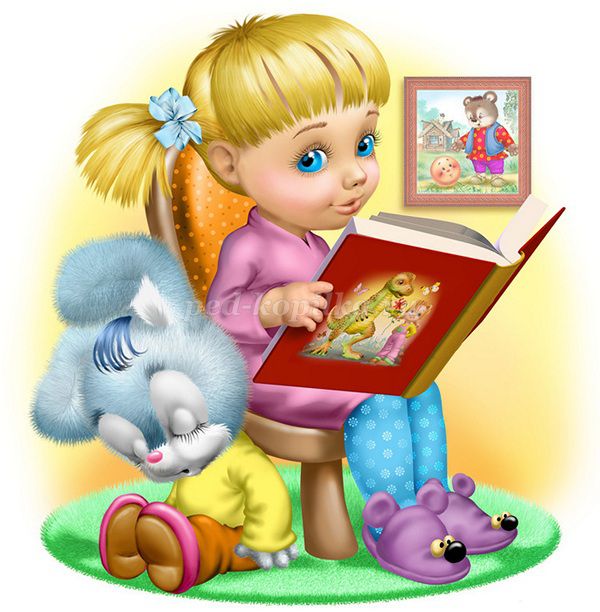